LE PARACHUTE DE SECOUR
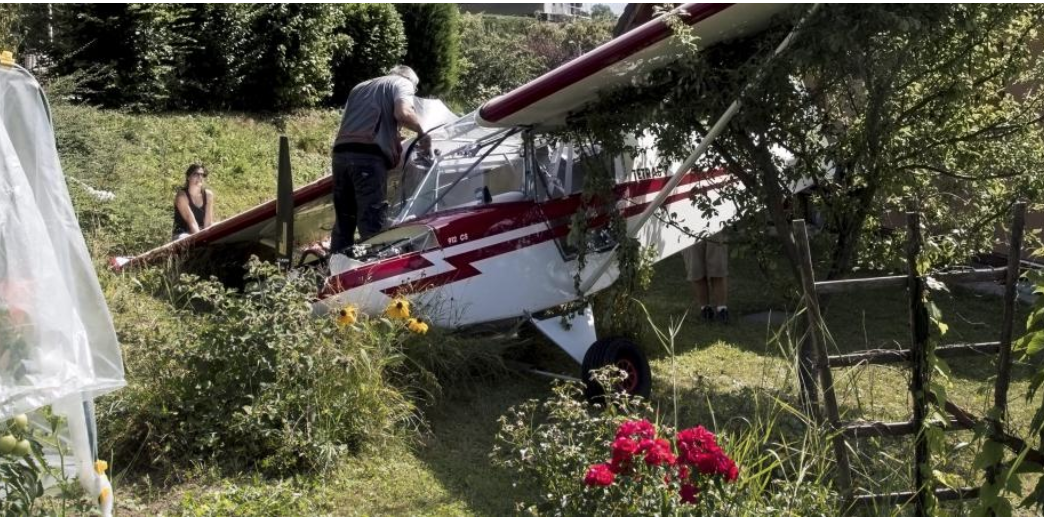 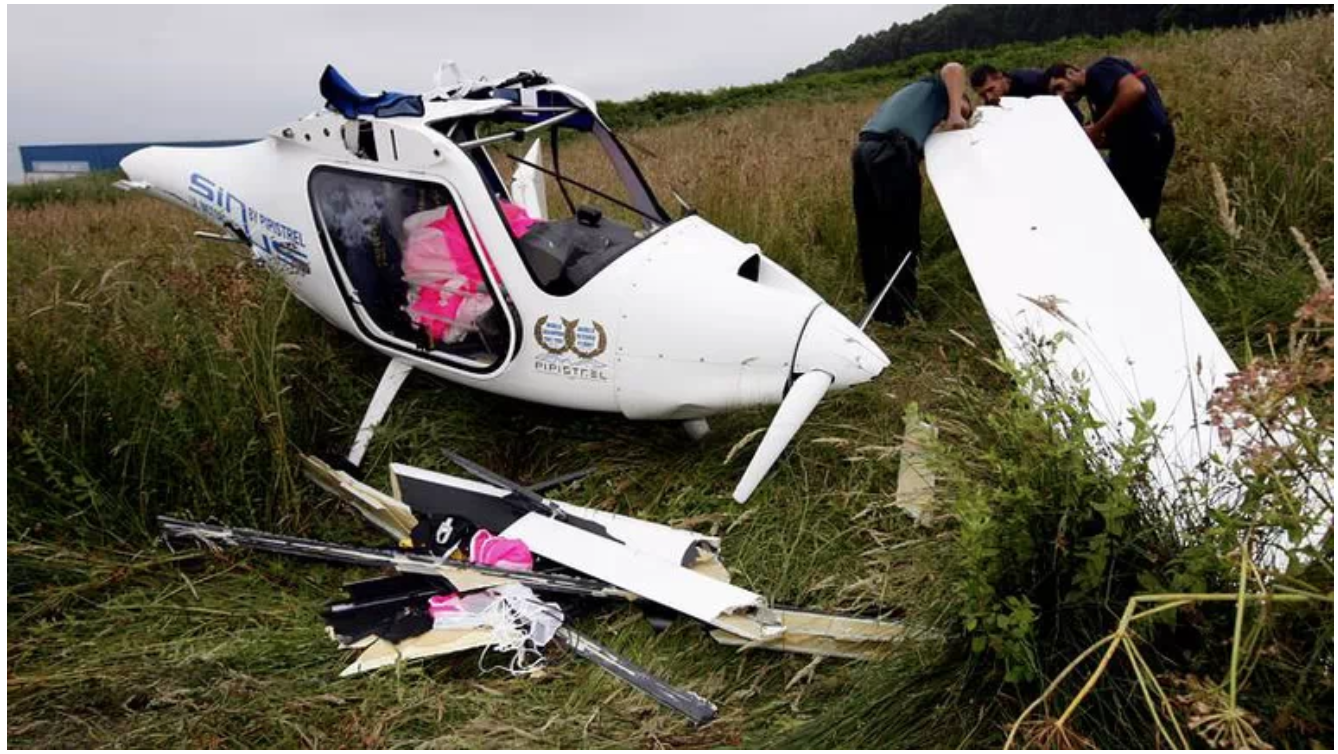 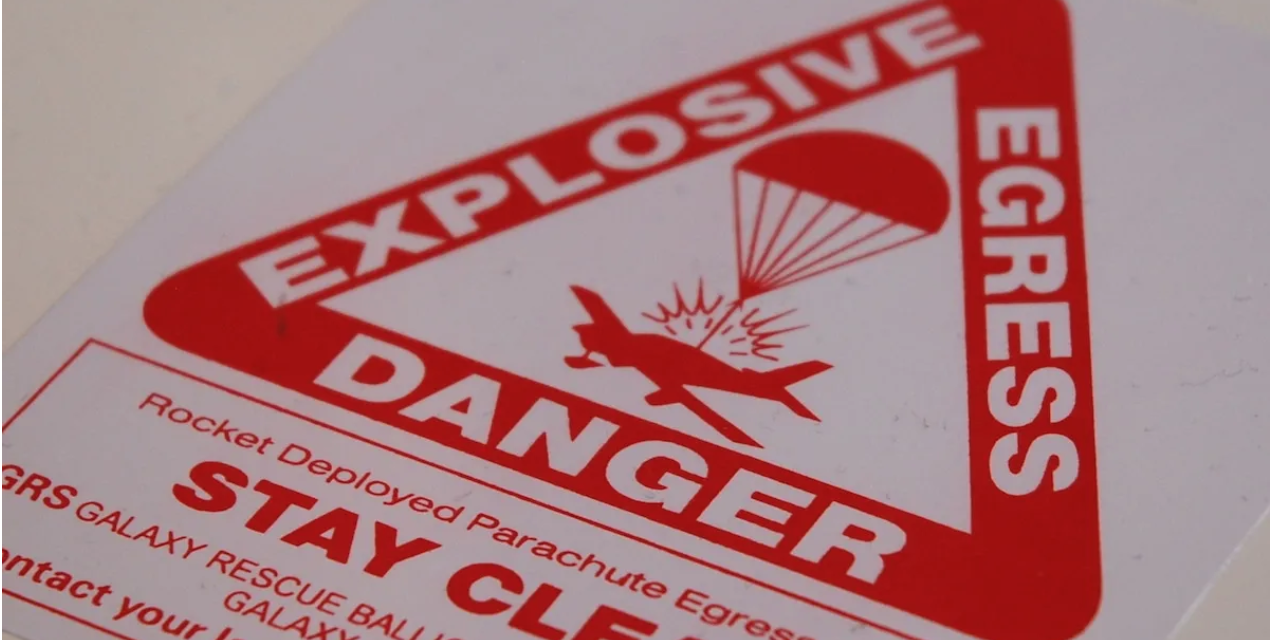 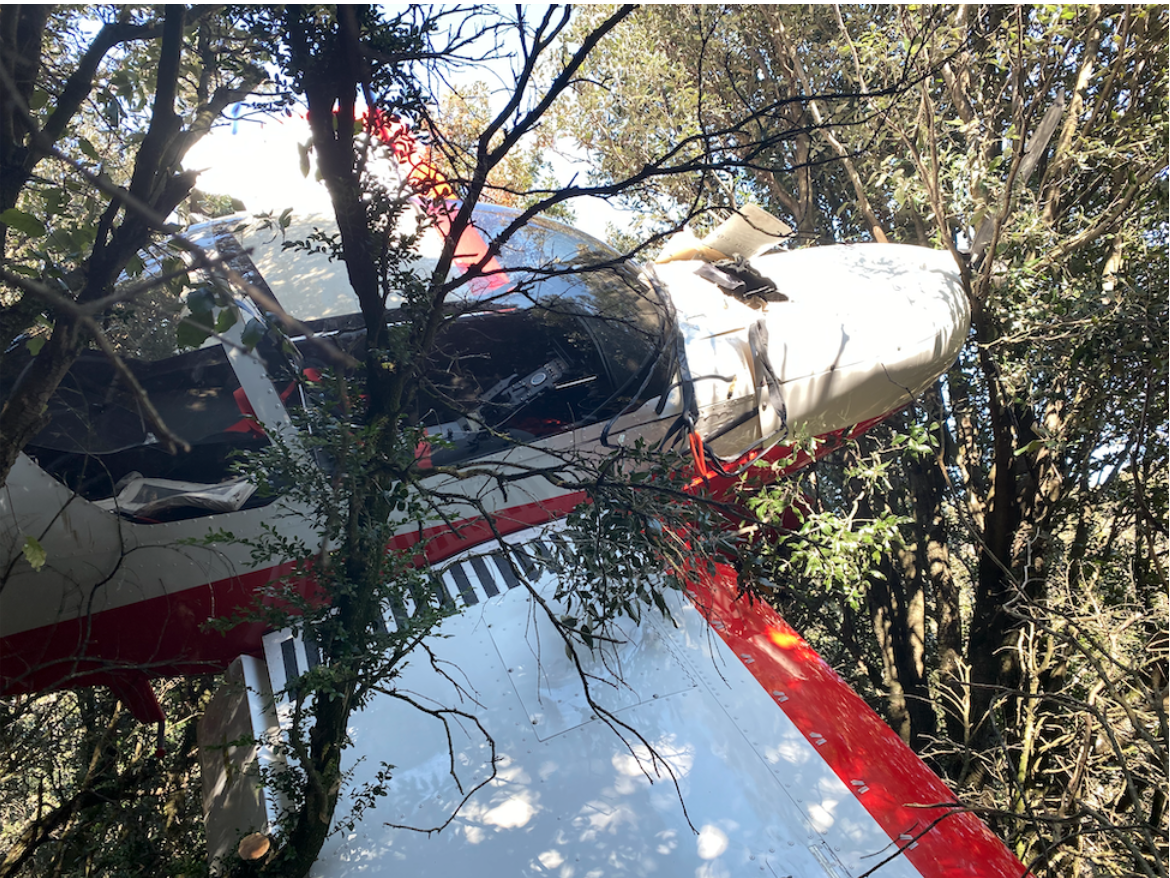 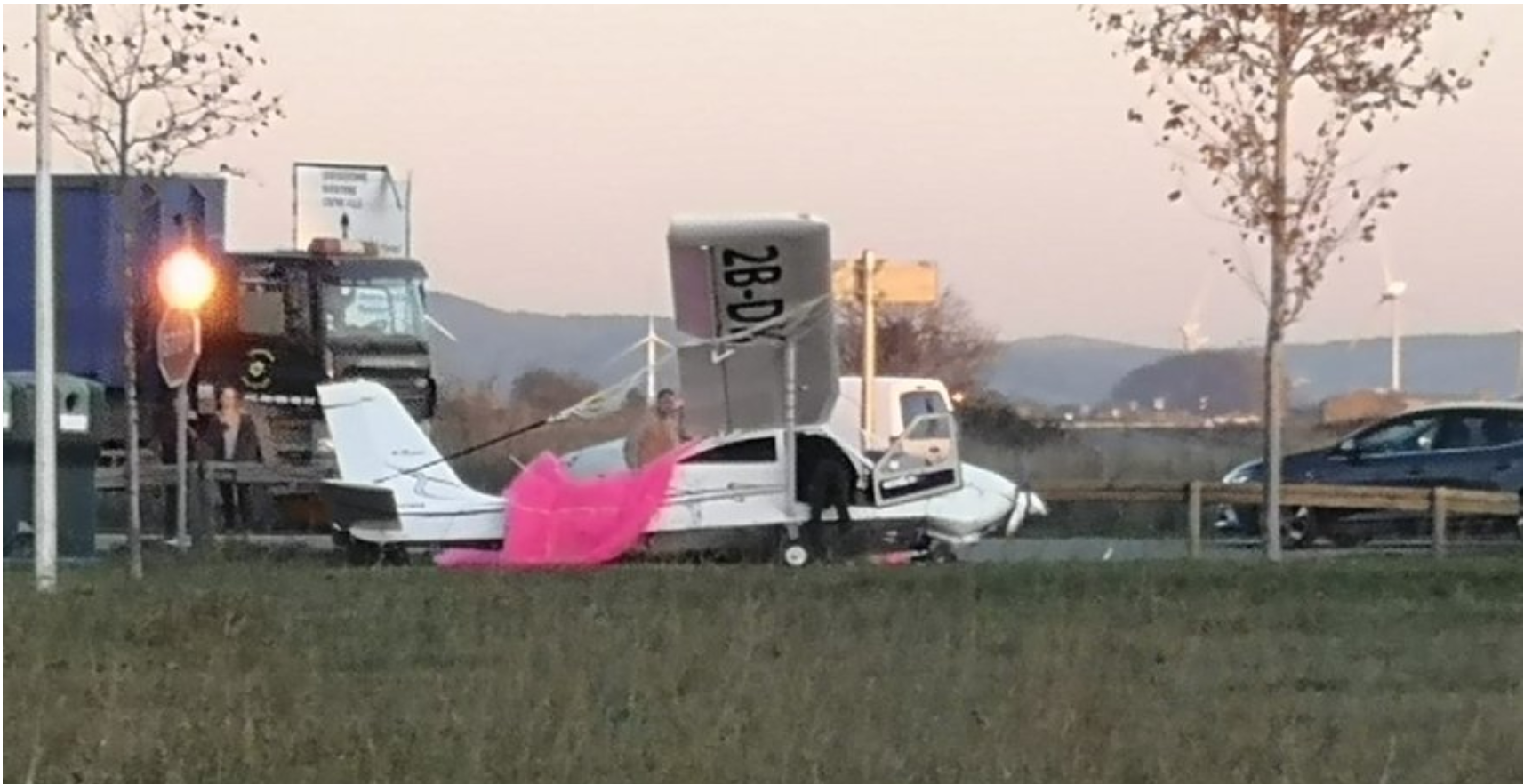 Les cas d'utilisation du parachute :
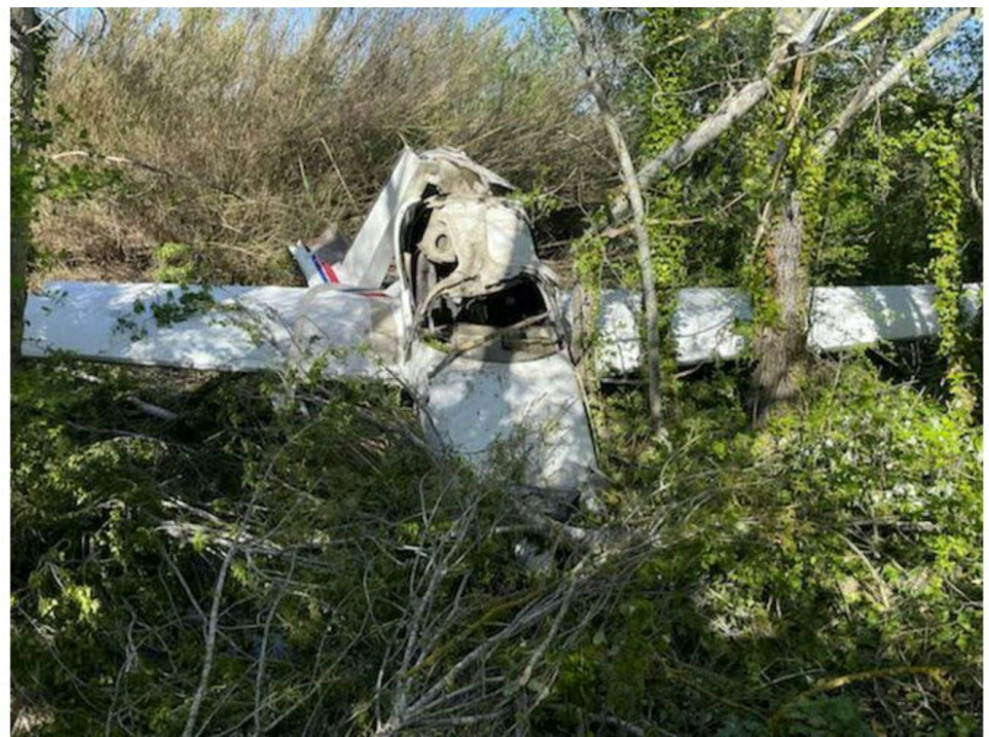 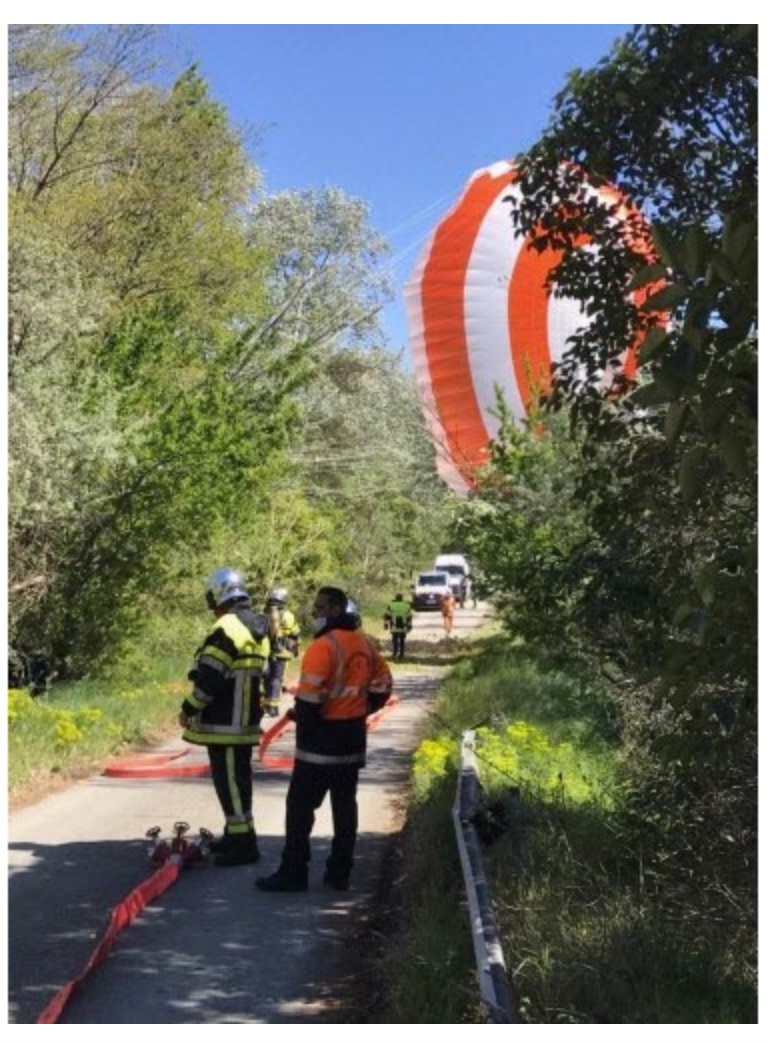 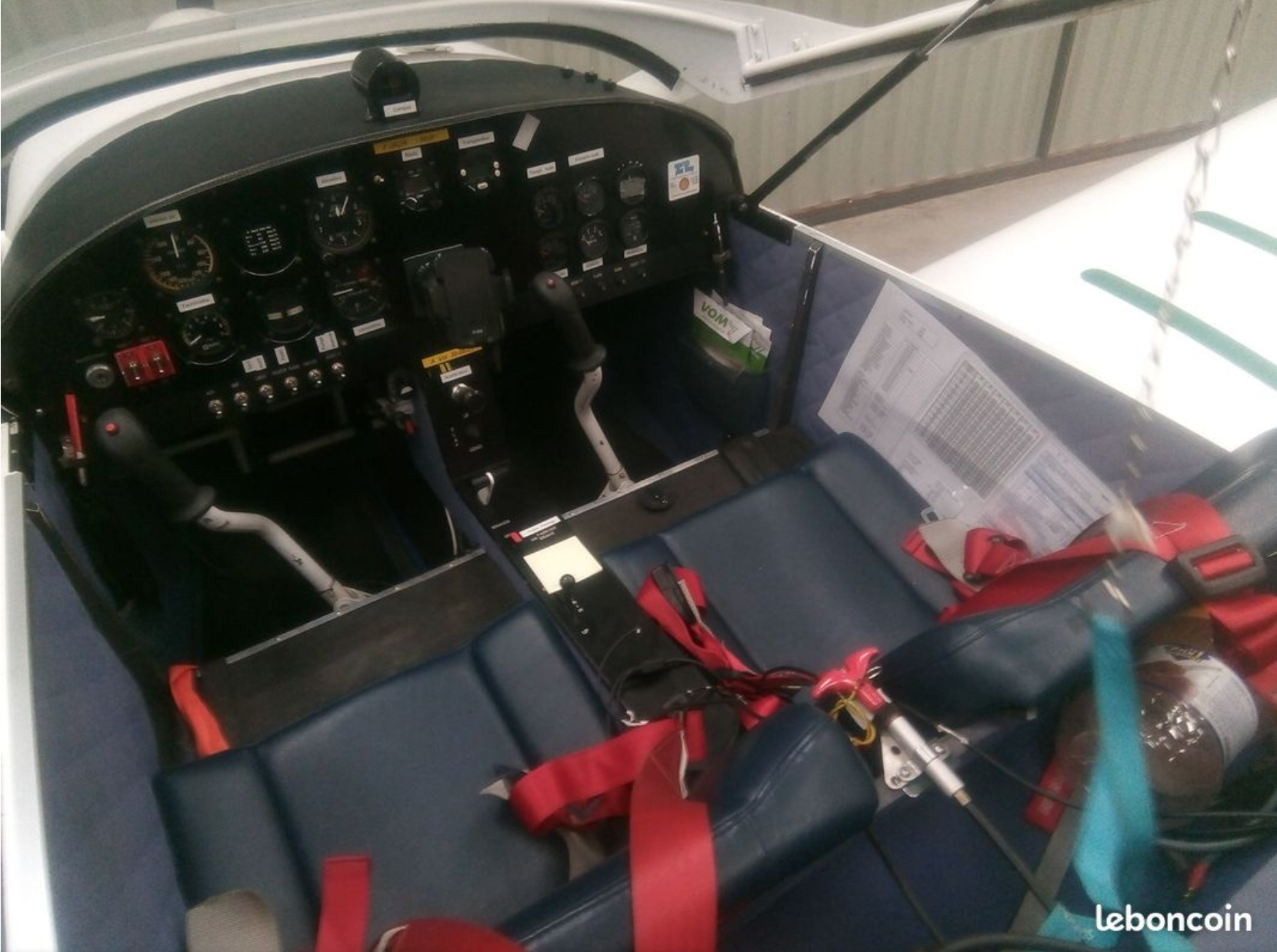 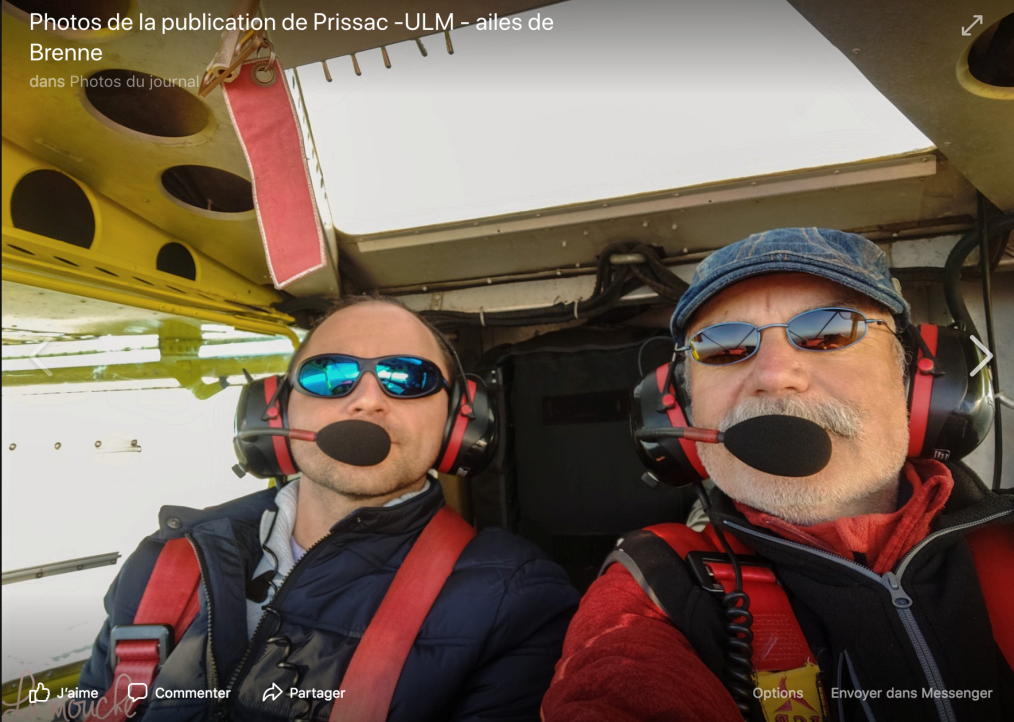 Ouverture immédiate

 S'il y a collision en vol.
 S'il y a collision aviaire 
 Rupture structurel 
 Survol Maritime 
 Lors de la perte de contrôle de l'appareil en vol 
Quand la machine sort du domaine de compétences du pilote ( IMC règles des 178scd )
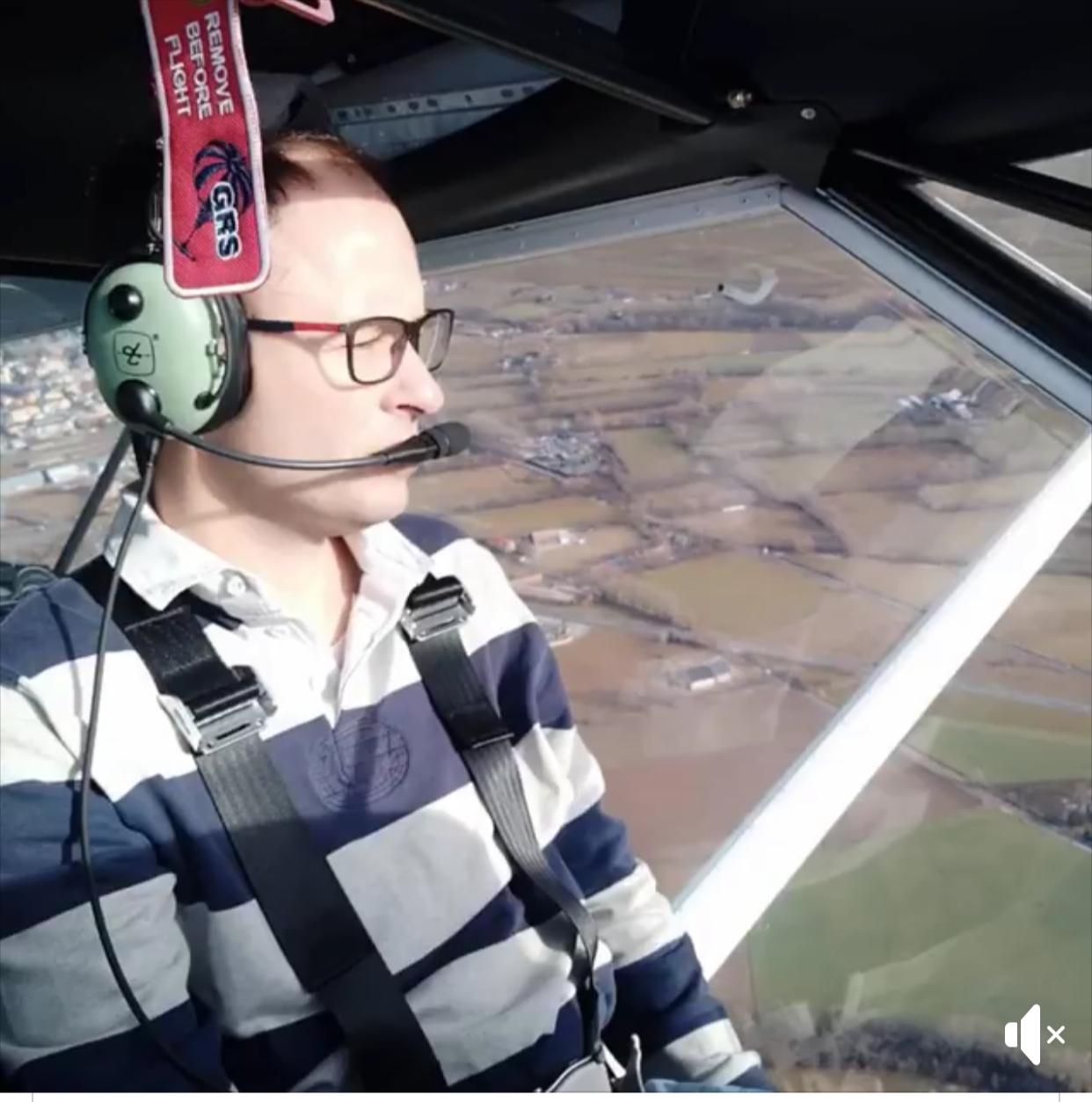 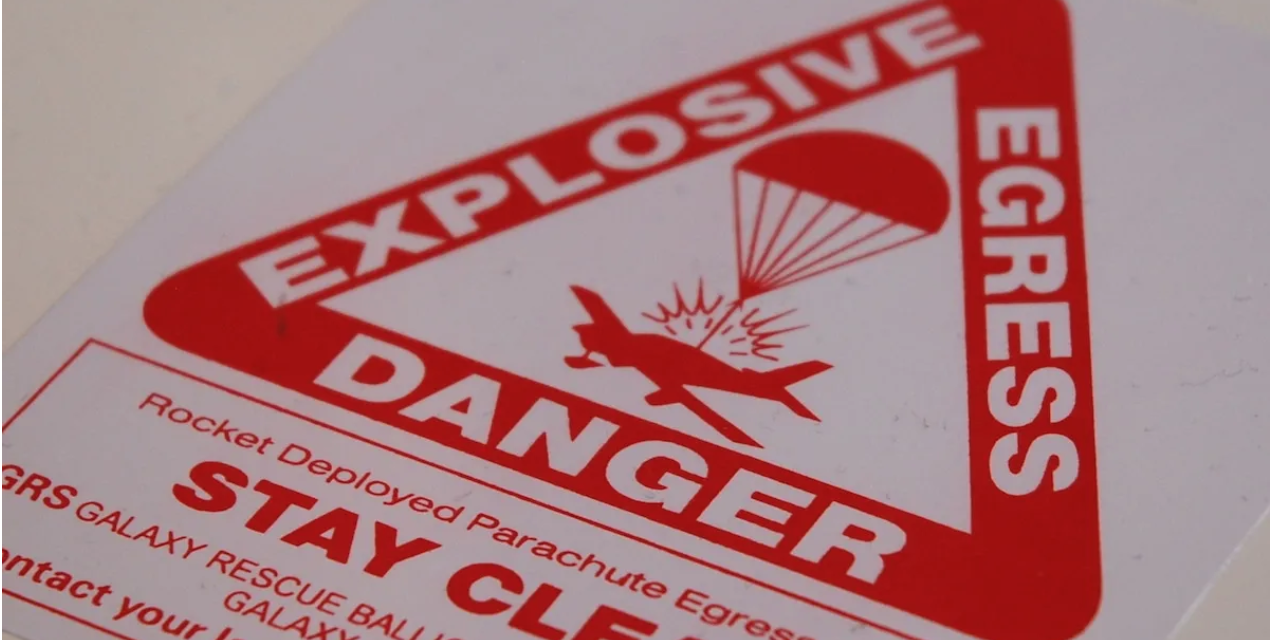 Ouverture piloté
S'il y a panne du moteur entraînant un atterrissage d’urgence sur un terrain
  accidenté.	Ouverture à l’altitude décidé par le CDB.
S'il y a perte de conscience du pilote (un éventuel passager averti peut activer le
  système).  	Ouverture par le passager!!!
Dans tous les cas :
- S’assurer d’une accessibilité totale à la poignée de déclenchement d’ouverture.
- S’entrainer régulièrement  à poser la main sur la poignée de déclenchement.
Ne jamais laisser  une poignée verrouillée pendant le vol 
(goupille et autre cadenas!!)
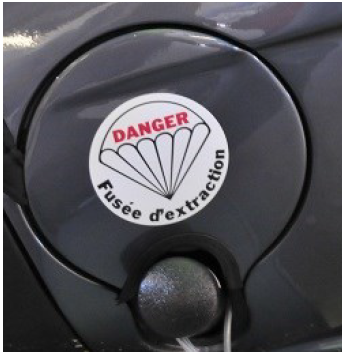 Mise en œuvre du parachute :
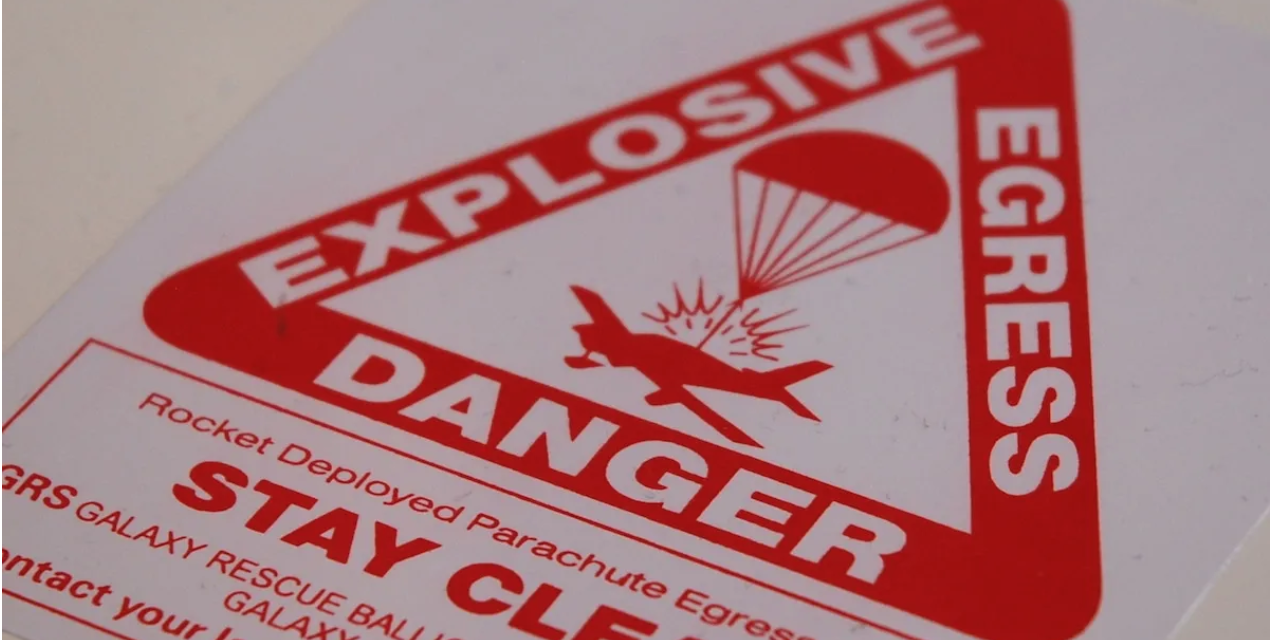 - Tirer la poignée sur une longueur d’environ:
15 cm
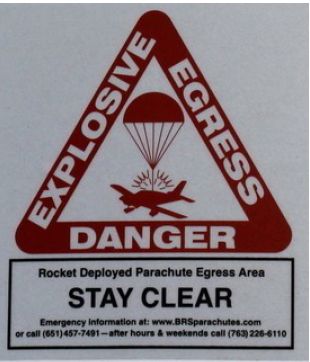 - Force de traction de :
9 kg
- Longueur de suspentage :
18 m environ
- Temps d’ouverture :
1,5 à 6 s
- Ouverture effective du parachute entre :
30 et 100 m
- Taux de chute moyen :
7 m/s
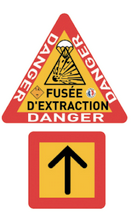 - Le parachute 100% : ??????
VIDEOS
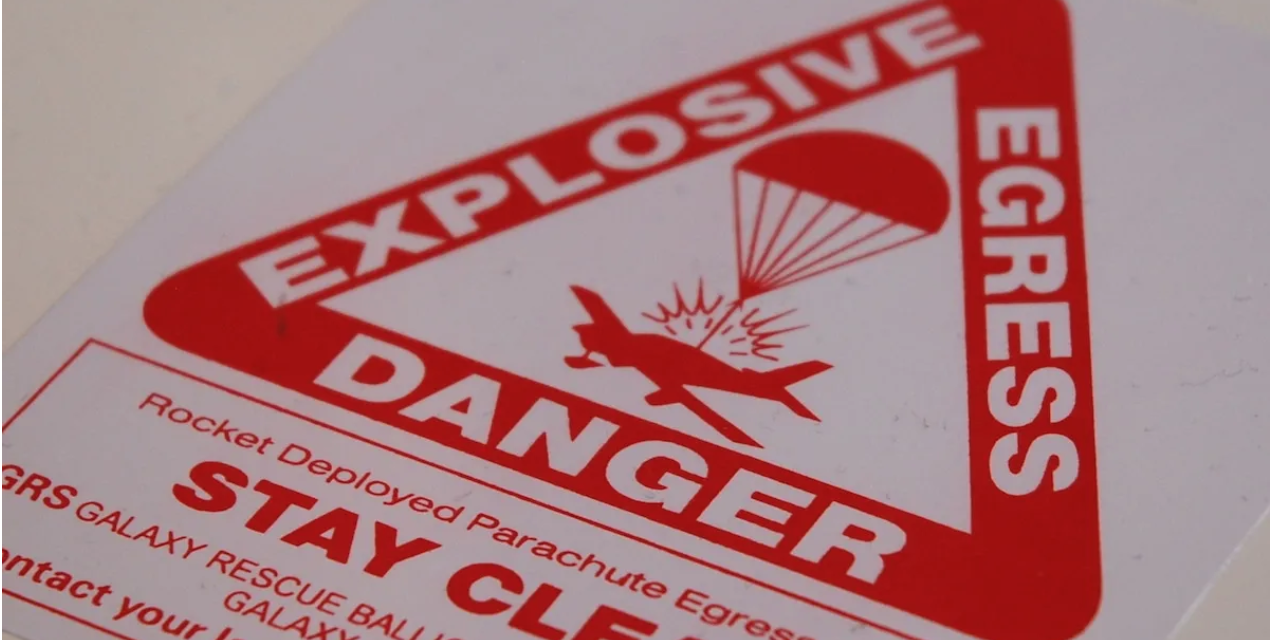 LES DIFFERENTS PARACHUTES
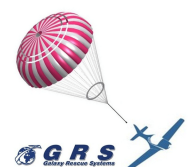 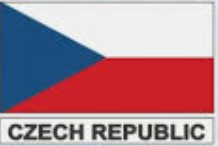 GRS GALAXIE
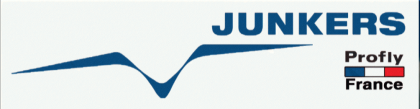 JUNKERS
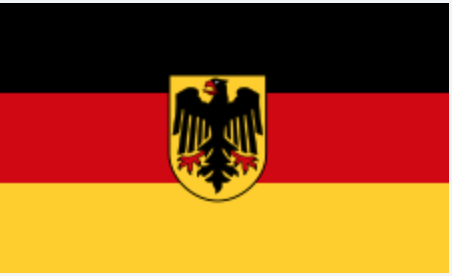 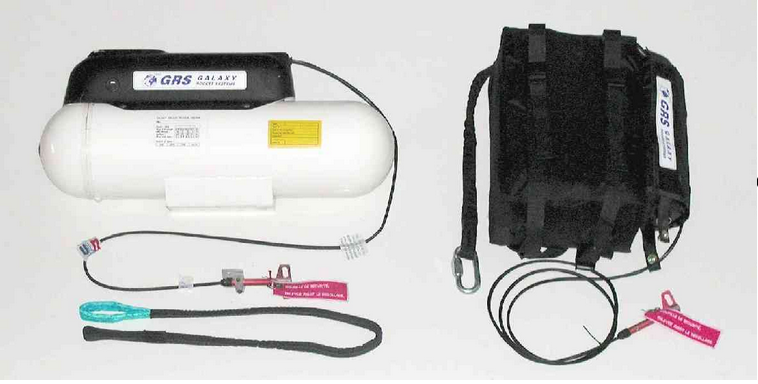 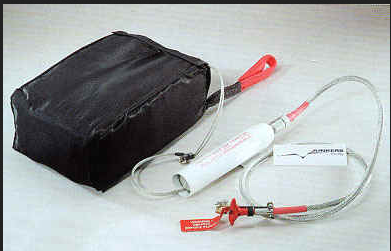 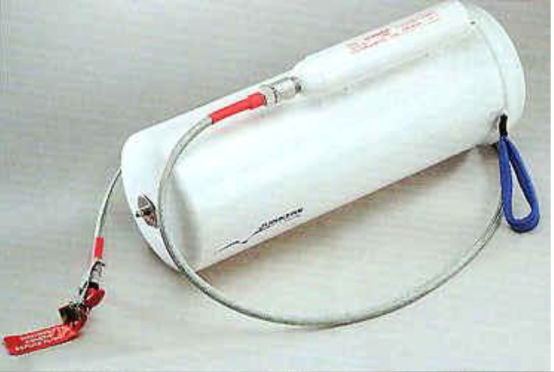 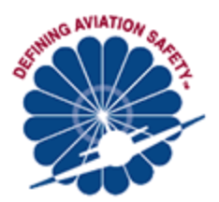 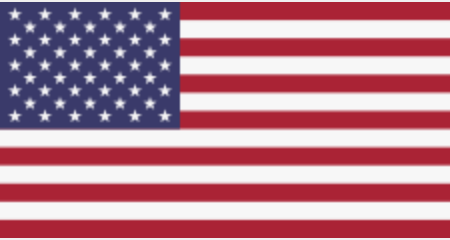 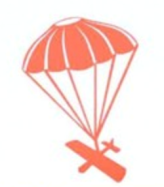 BRS AEROSPACE
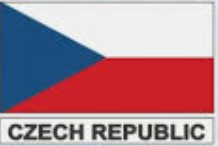 USH
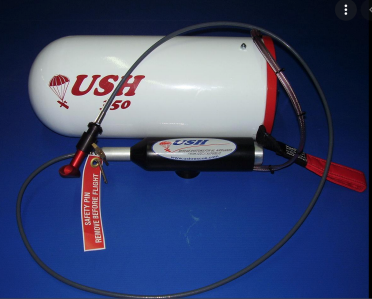 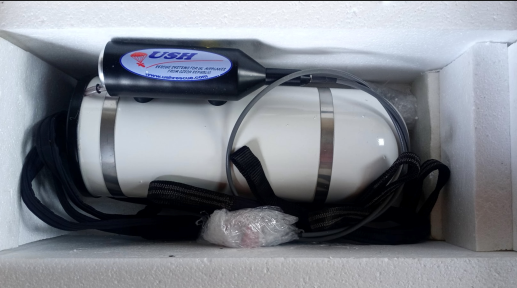 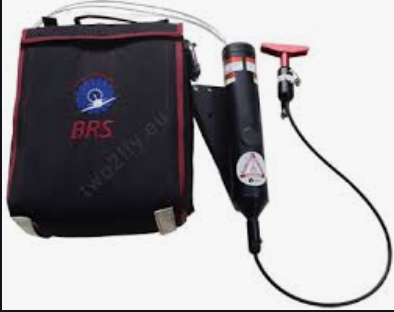 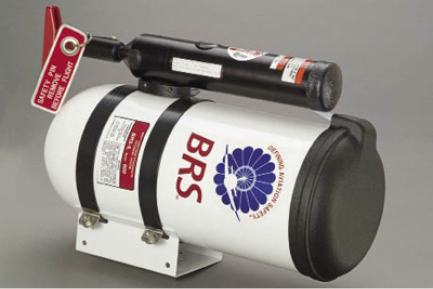 PARACHUTES PNEUMATIQUES
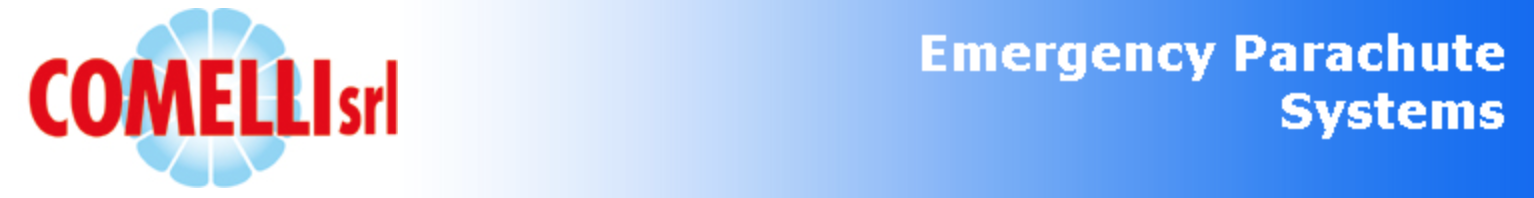 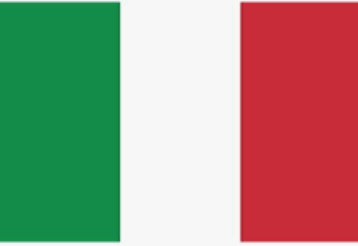 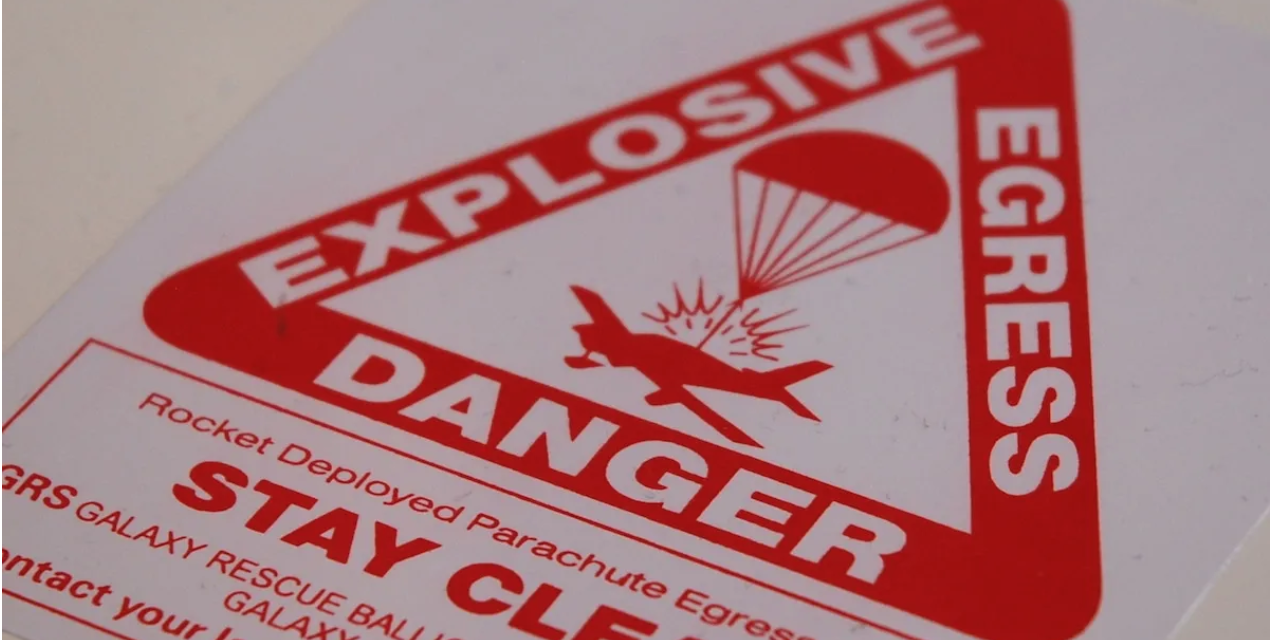 Cylindron diameter 170 mm 
Système pneumatique de lancement pour le vol motorisé. Il est disponible pour des avions de 340, 410 et 475 kilos, et une vitesse maximale ( au déploiement) de 130 Km/h. 
La lecture du manomètre doit être comprise entre 120 et 180 bars.

Révision périodique :
des raisons de prudence et de sécurité, il est conseillé de procéder à un contrôle complet du système au moins tous les ans.
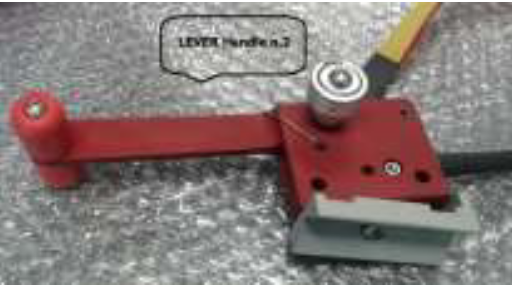 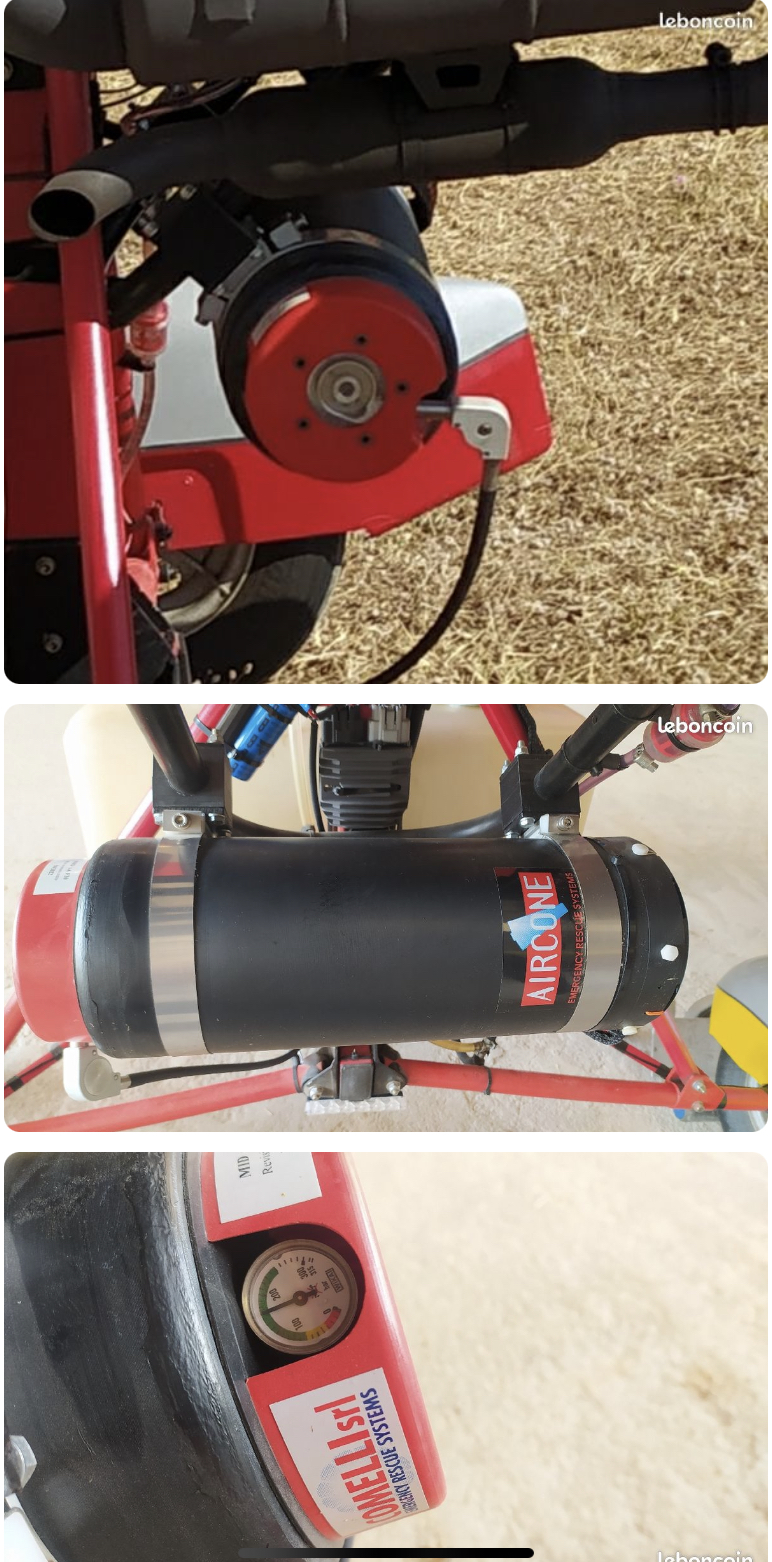 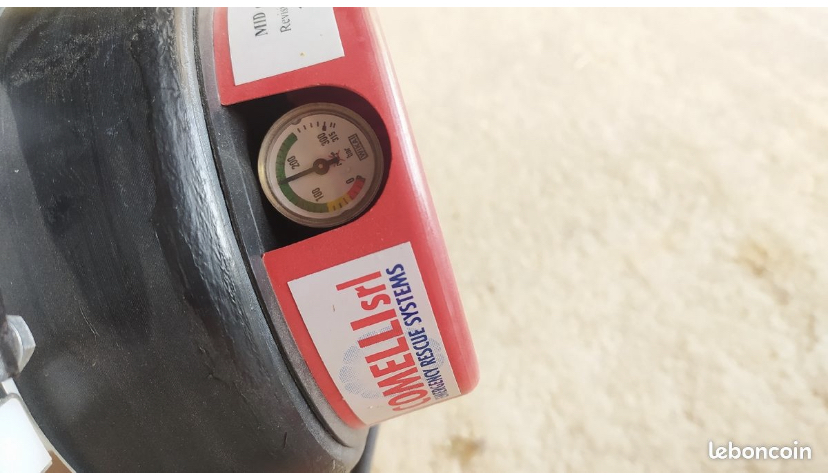 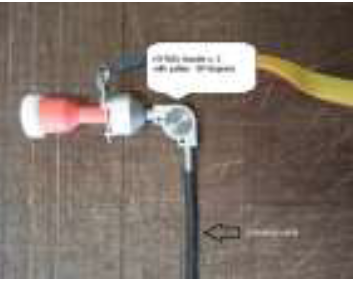 PARACHUTES PNEUMATIQUES
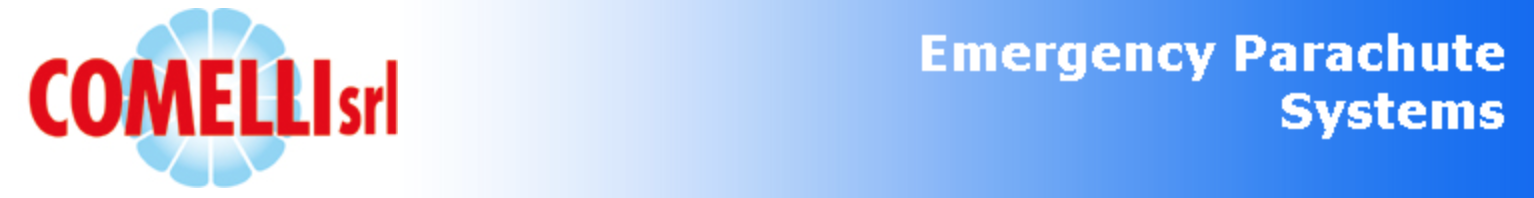 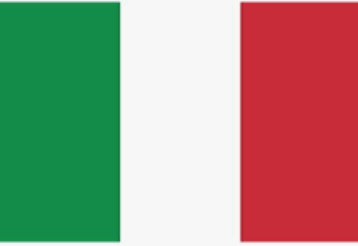 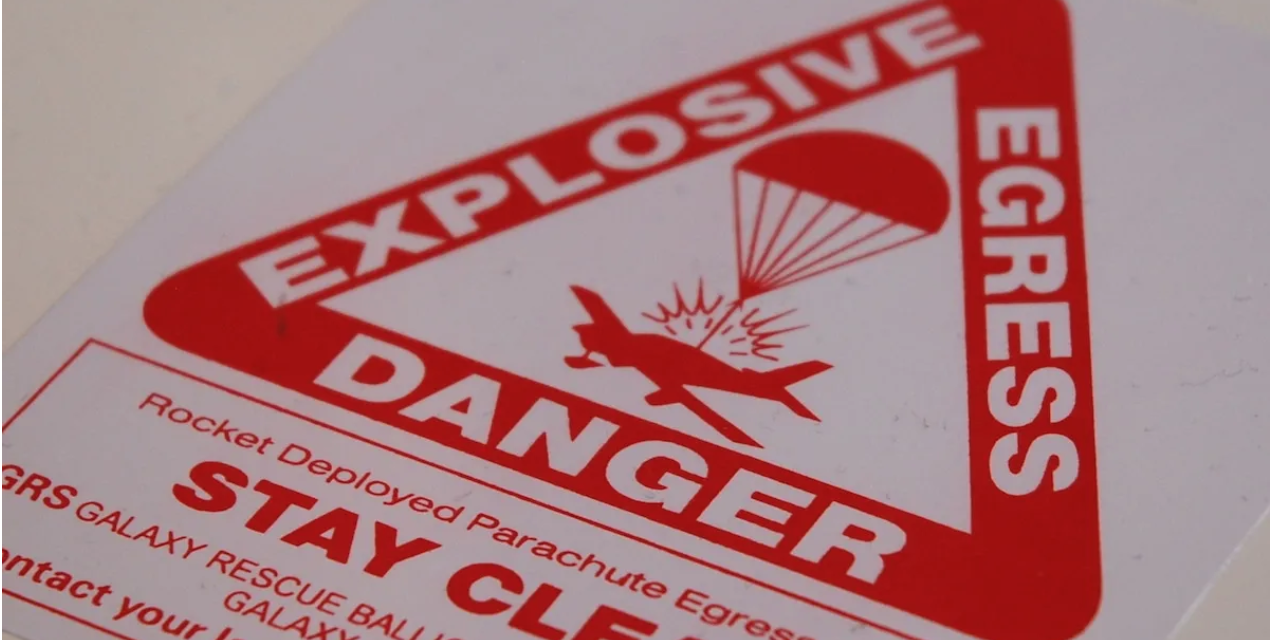 Cylindricone MID 

Parachute de secours pneumatique pour paramoteur et petit trike descendant de CYL. Cylindricone a la gaine en PVC et le diamètre extérieur est de 160mm, adapté à un maximum de 220 Kg - 130 Km/h
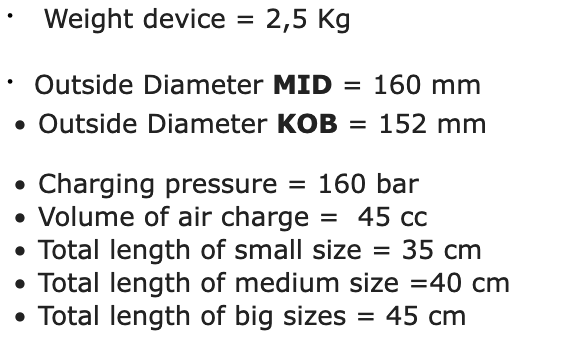 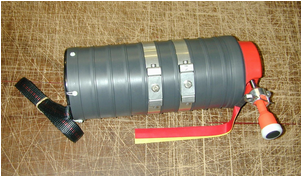 Caractéristiques du parachute  525 KG  :
Pour exemple : GRS 6 600 SD SPEEDY 115
Poids maximum autorisé (MTOW )		600 kg

Vitesse maximum autorisée ( VNE ) 			315 km/h

Temps moyen de pleine ouverture à 90 km/h au poids max	                5,2 S

Hauteur minimum de sécurité a l‘ouverture                                    110 Mètres et 90KM/h

Contrainte de choc maximum à l’ouverture 		26,7 KN/G

Taux de chute enregistré au niveau de la mer (AMSL) 		7,3 m/s

Surface		115 m2

Poids total inclus la sangle principale Soft 		12,3 kg
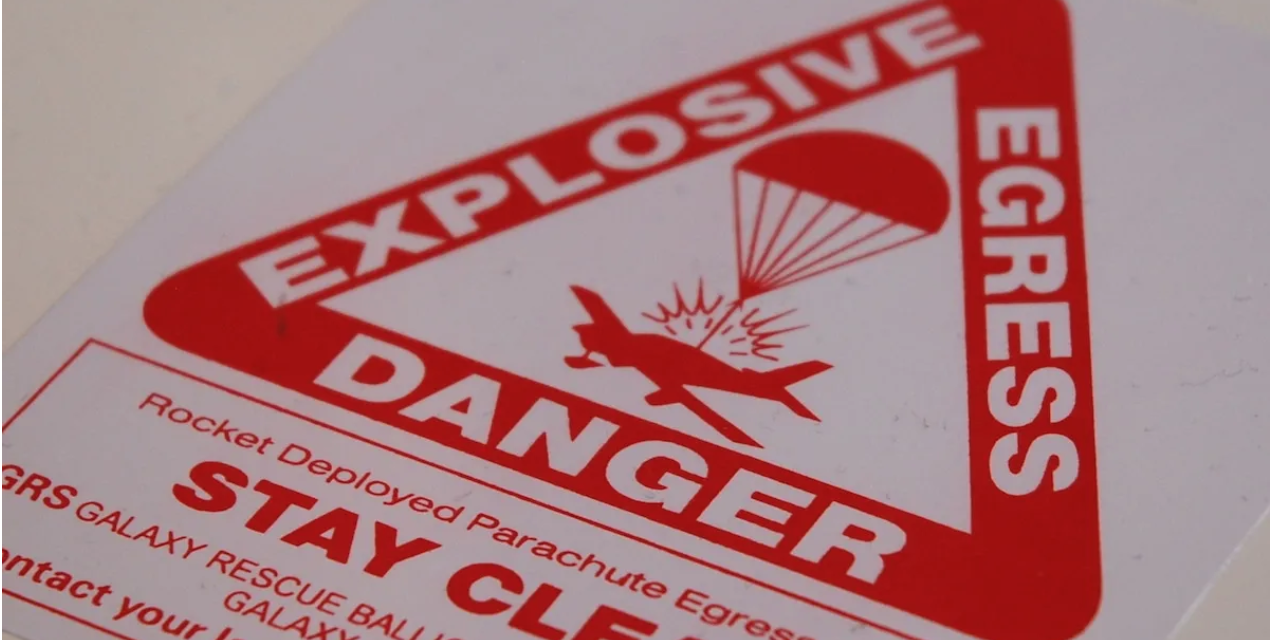 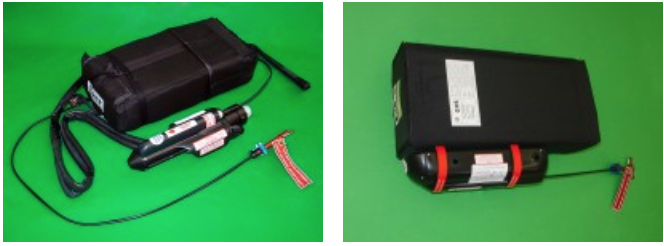 https://www.galaxysky.cz/grs-6-600-sd-speedy-115m2-p20-fr
Caractéristiques du parachute  installé sur un A22L2:
Pour exemple : Magnum 501 Light Speed Softpack UL
Poids maximum autorisé (MTOW )		475 kg

Vitesse maximum autorisée ( VNE ) 			300 km/h

Hauteur mini d’utilisation			80 Métre

Temps moyen de pleine ouverture à 90 km/h au poids max	                      1.8 – 2.0  S

Taux de chute enregistré au niveau de la mer (AMSL) 		7,3 m/s

Surface		84 m2

Poids total inclus la sangle principale Soft 		9.65 kg
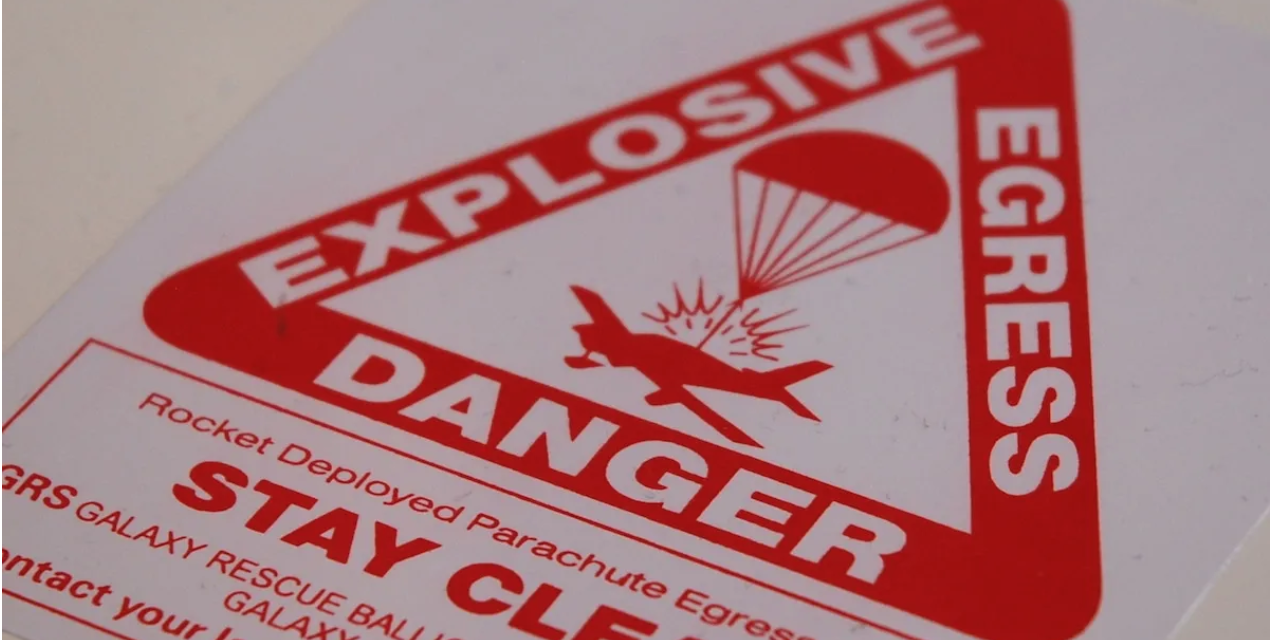 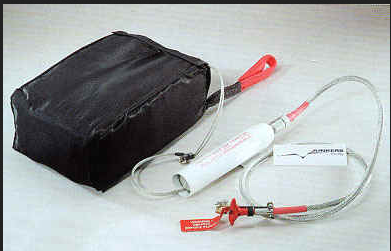 PERIODICITE PAR CONSTRUCTEUR
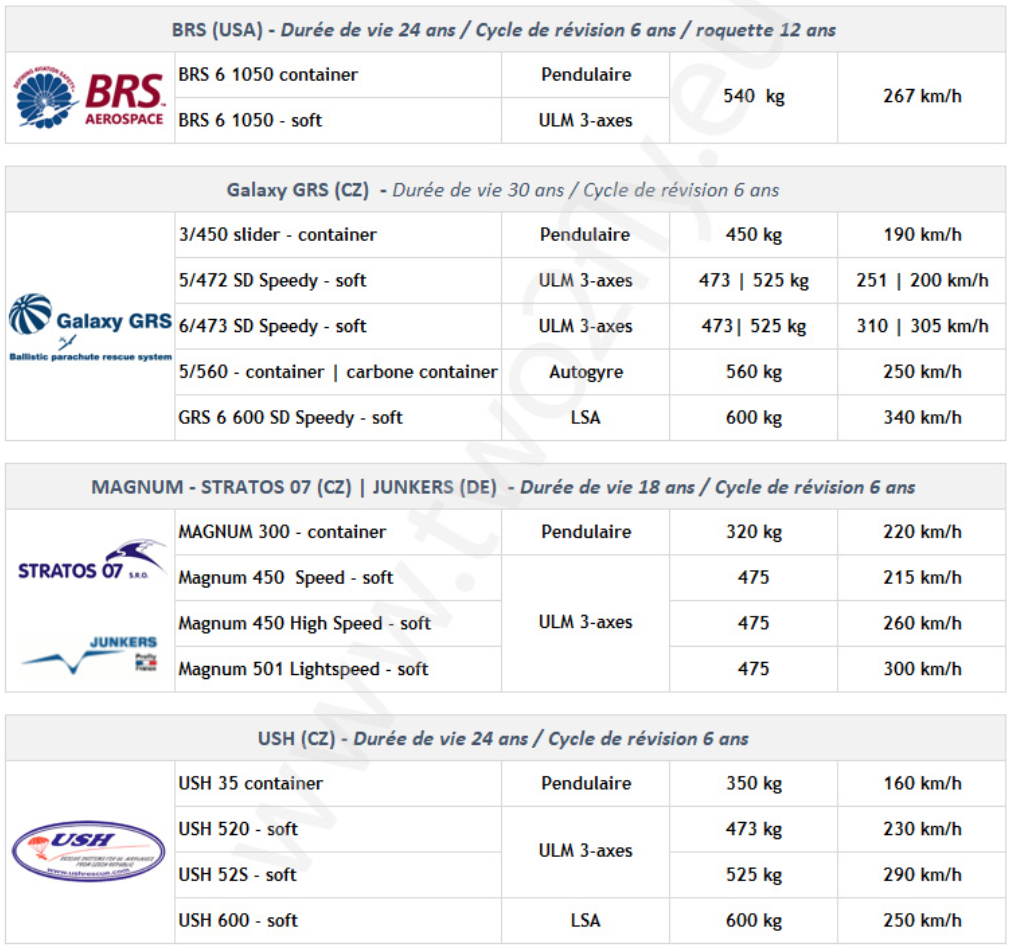 Le reconditionnement des parachutes
Tout parachute de secours doit être révisé :
tous les 6 ans pour les parachutes pyrotechniques
tous les 3 ans pour les parachutes pneumatiques
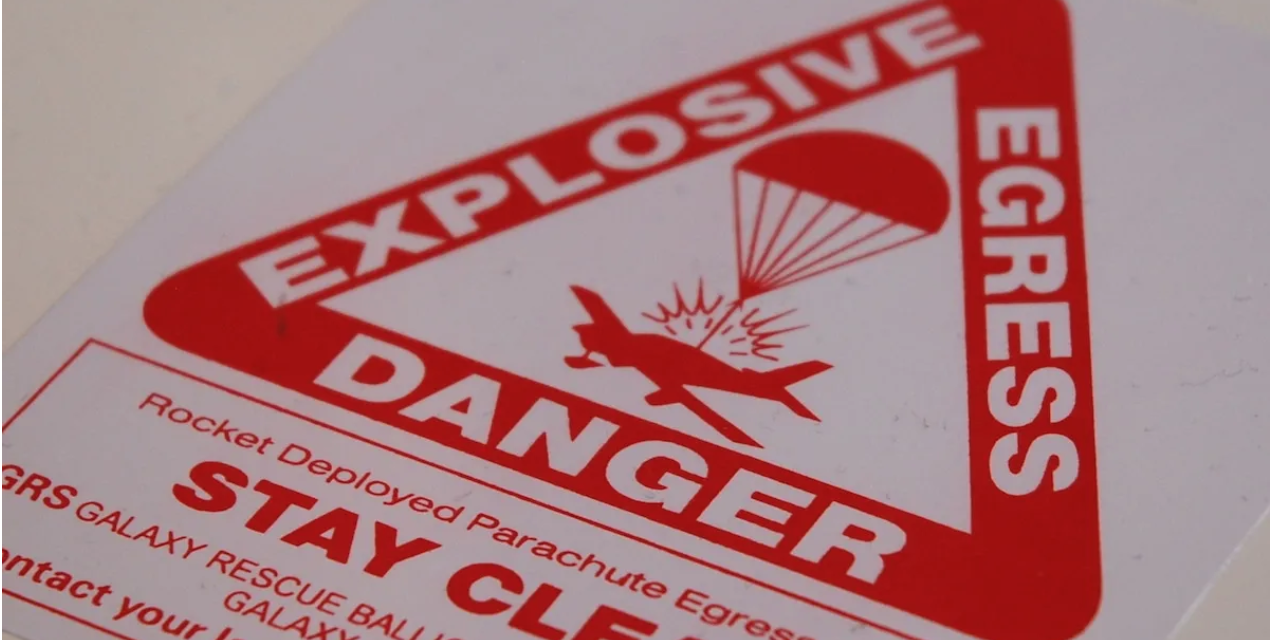 Lors de la révision, le fabricant réalise les travaux suivants : 

 dépliage et contrôle de la voilure et des câbles

 séchage et repliage de la voilure

 révision (remplacement) du moteur de la roquette

 remplacement de tous les éléments chimiques périssables.
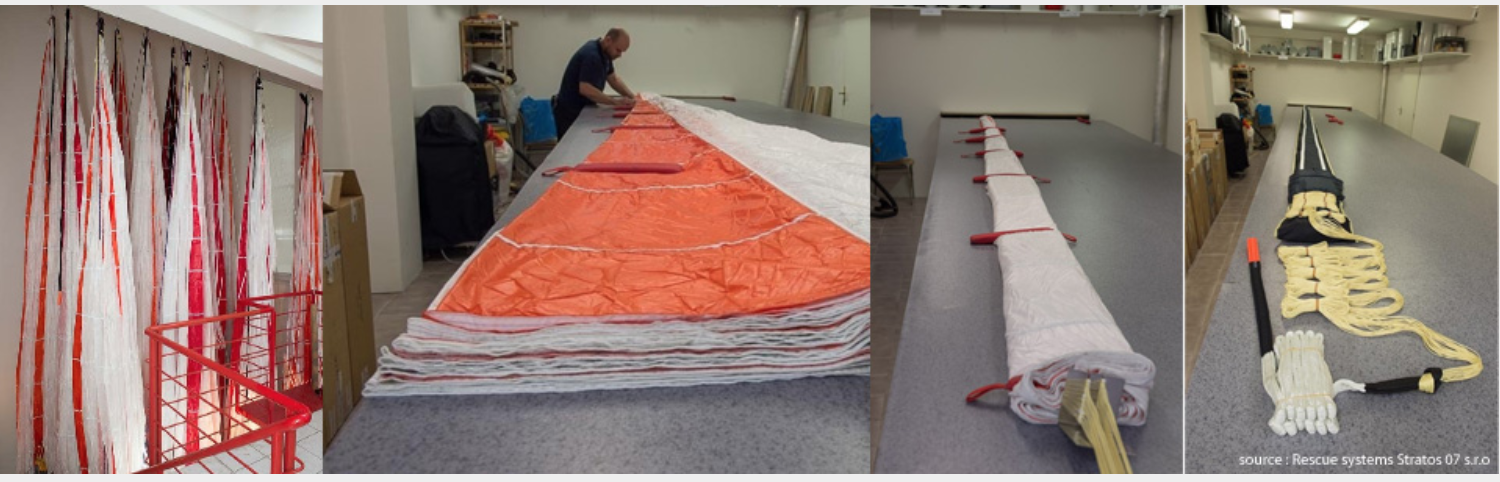 LE MONTAGE
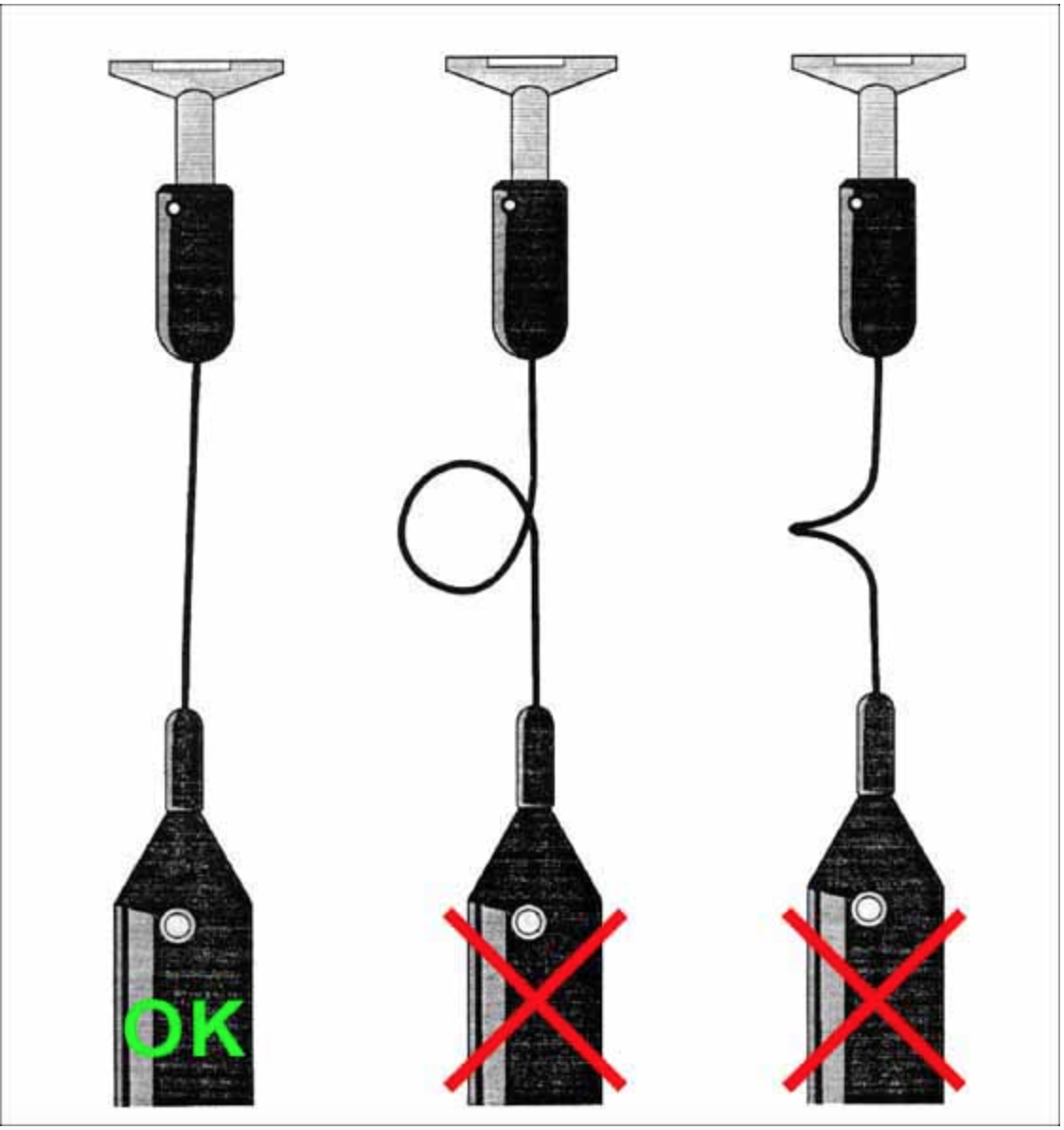 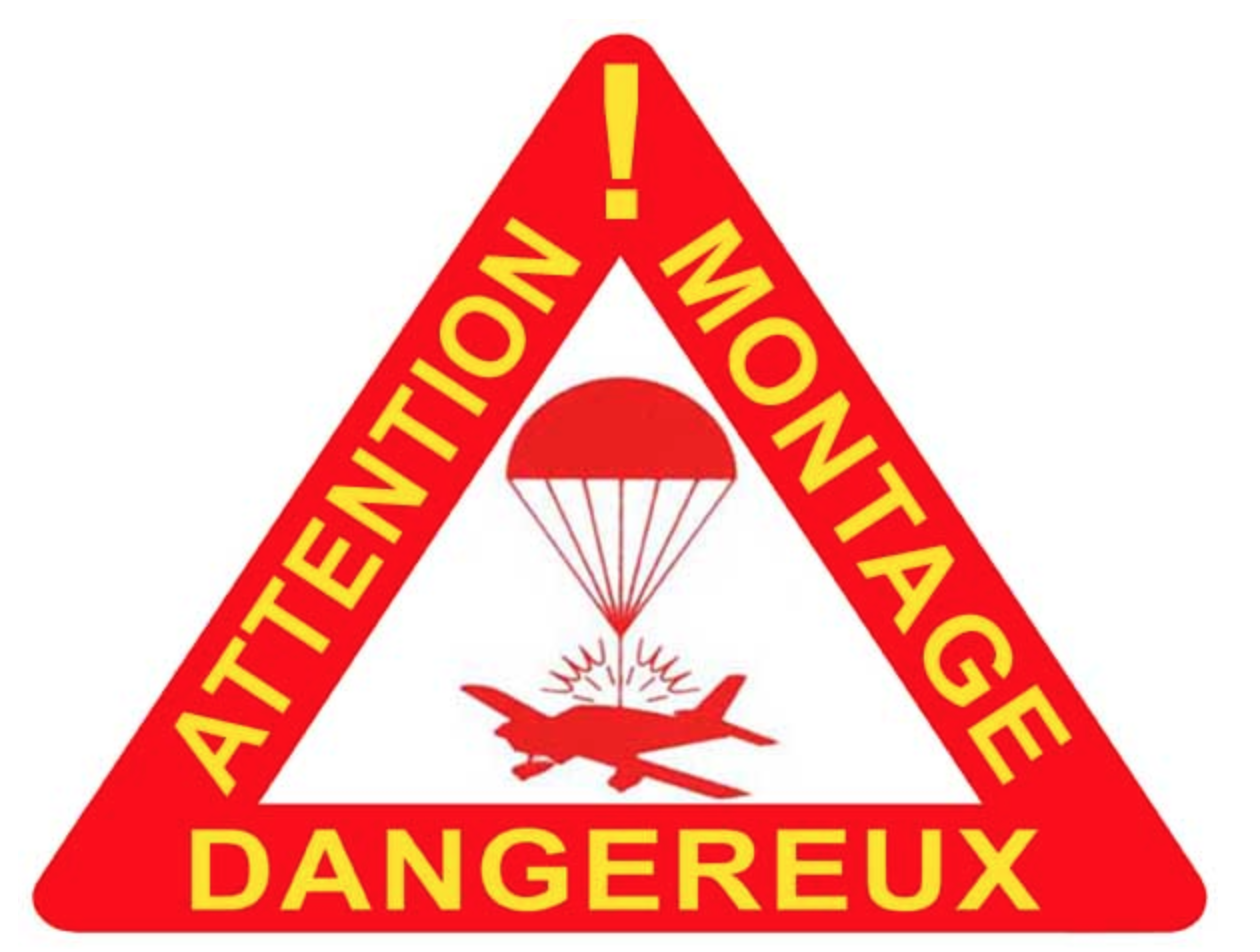 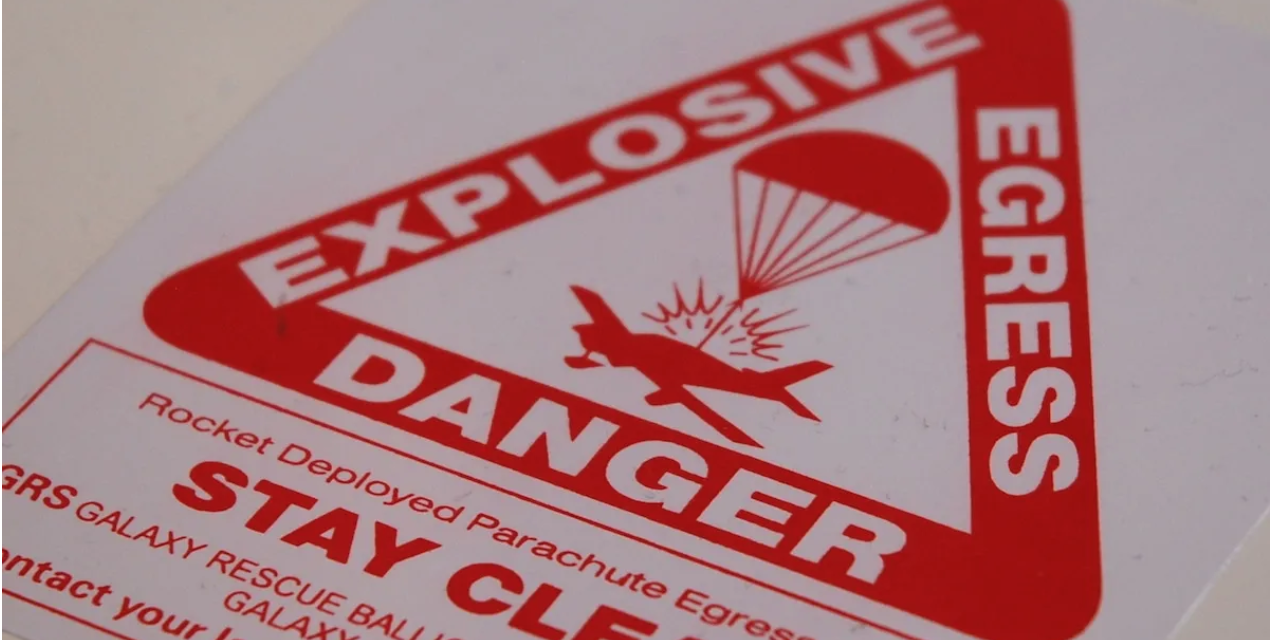 La pose d'un parachute requiert une attention soutenue si on veut éviter les nombreux pièges qui se présentent. La position d'implantation, le cheminement des sangles, la fixation de poignée etc …. 

Les erreurs de montage peuvent avoir des  conséquences dramatique, voire être pire que l'absence même de parachute.

Erreurs principal observées :

Goupille de transport oubliée
Câble de déclenchement pincé ou coudé
Cheminement de sangles improbable 
Roquette montée à l'envers (sens de tir opposée à la trappe d'extraction), 
Câbles primaires enroulés autour d'un bâti-moteur 
Trappe d'éjection du diamètre exact... de la roquette 
Sécurité de transport pas été retirée (Parachute ''décoratif’’)
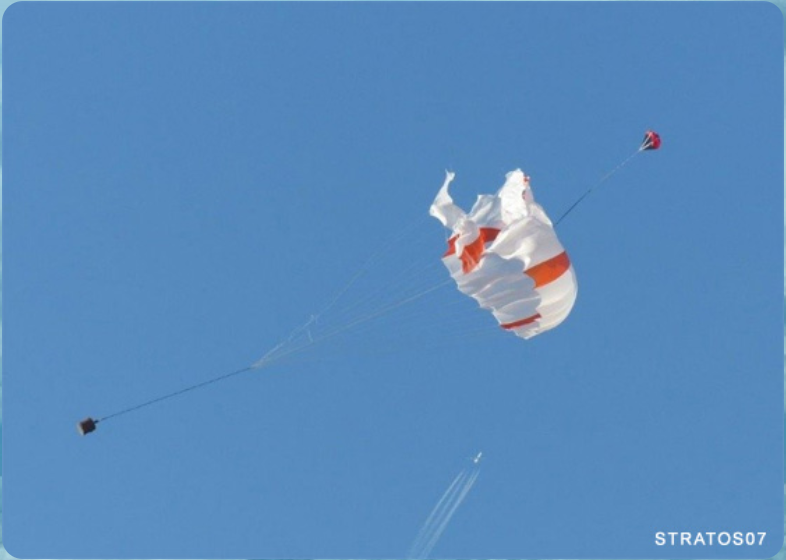 SÉCURITÈ INTERVENTION ULM ACCIDENTÉ :
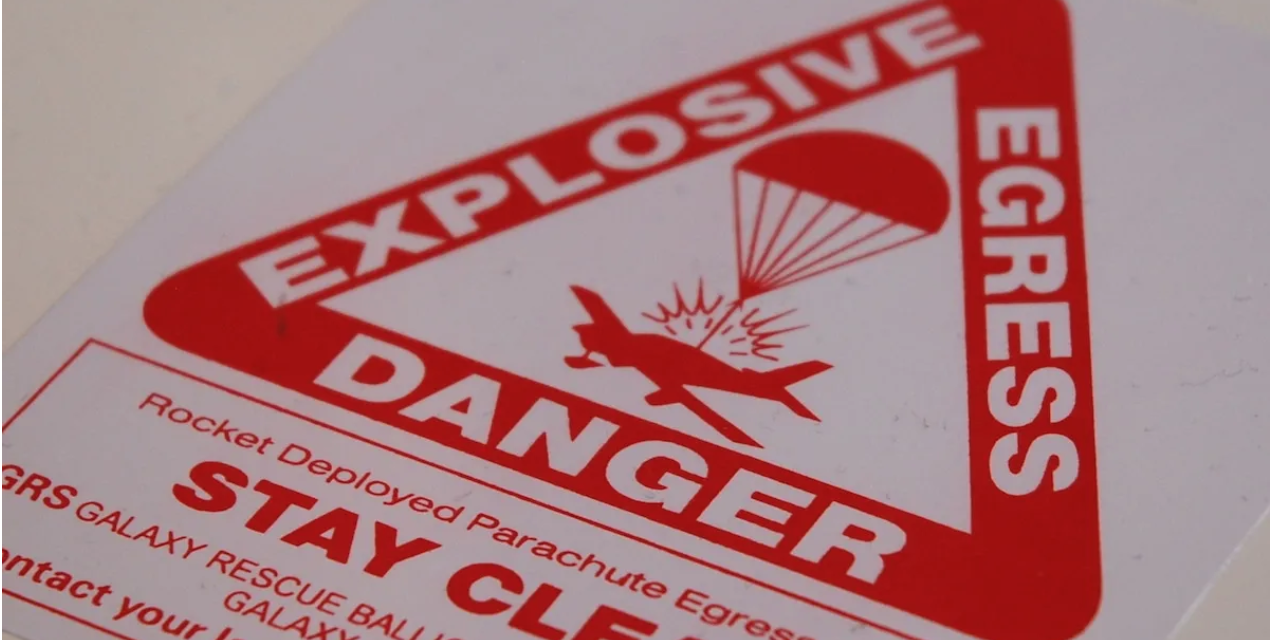 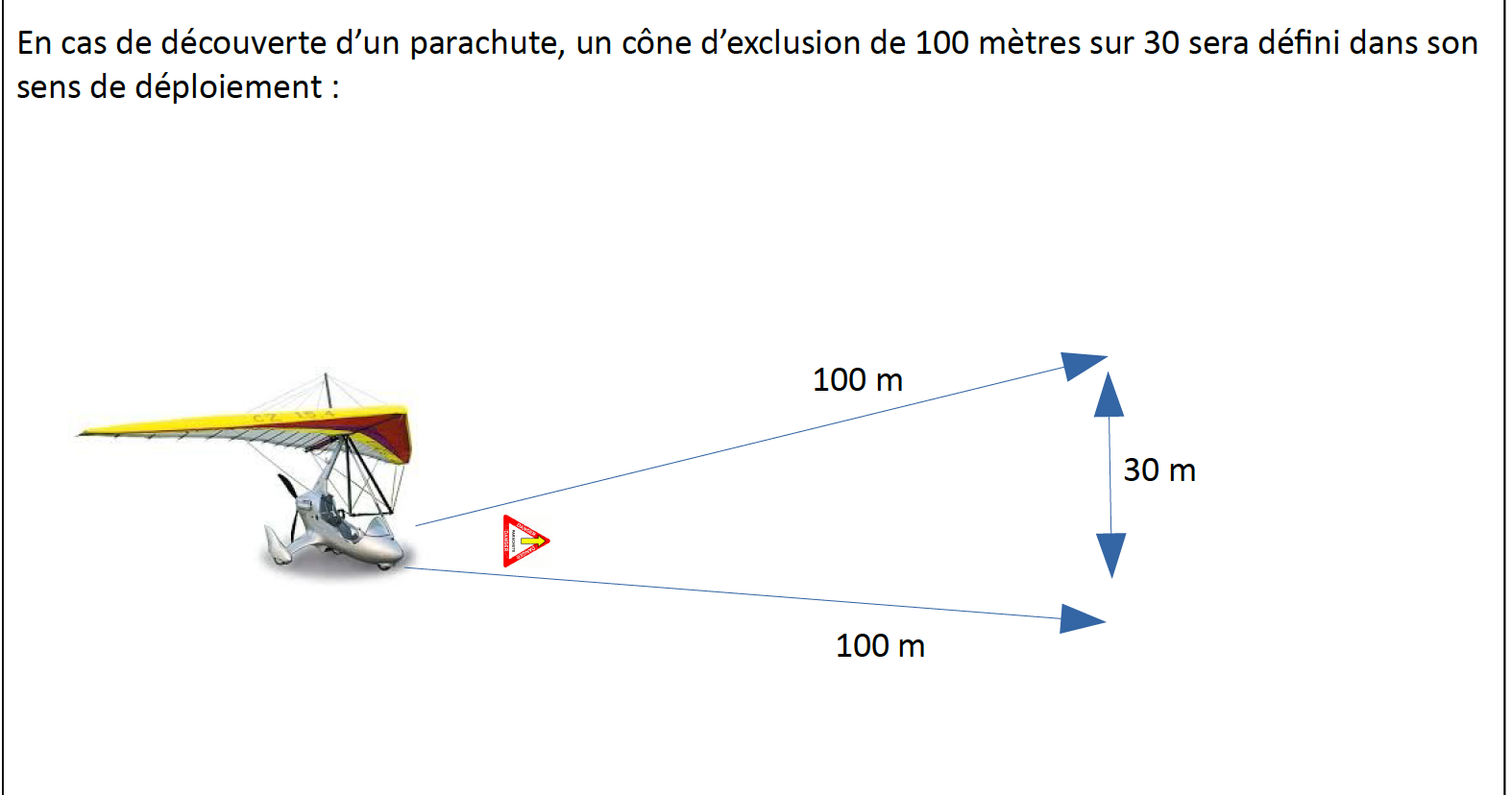 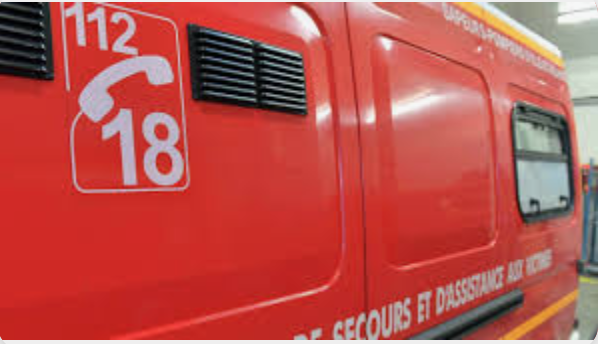 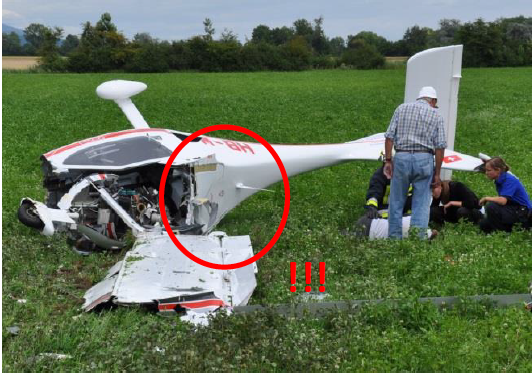 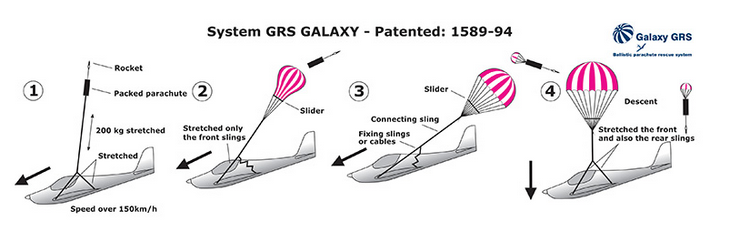 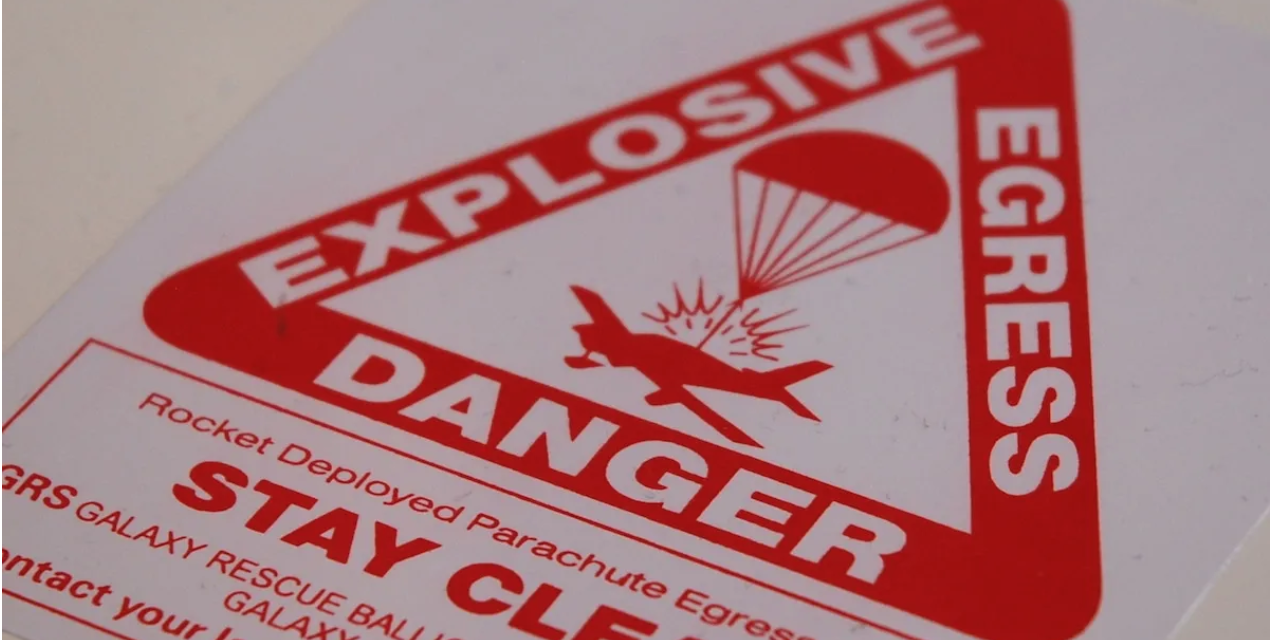 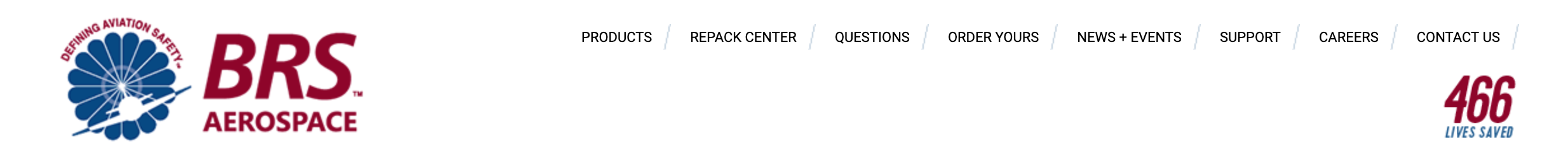 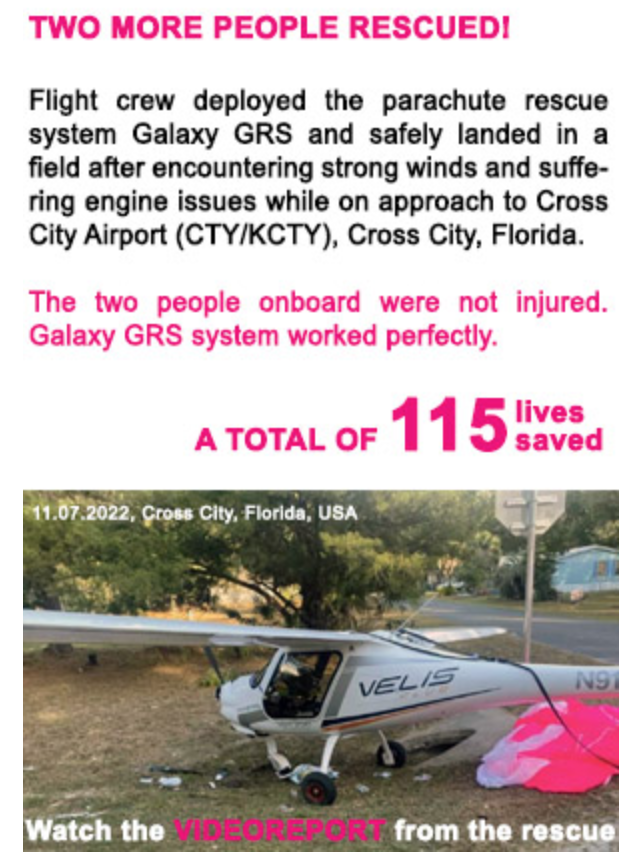 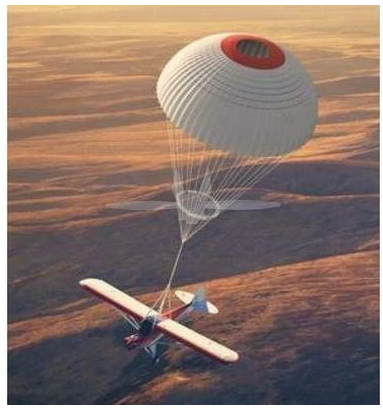 CONCLUSION
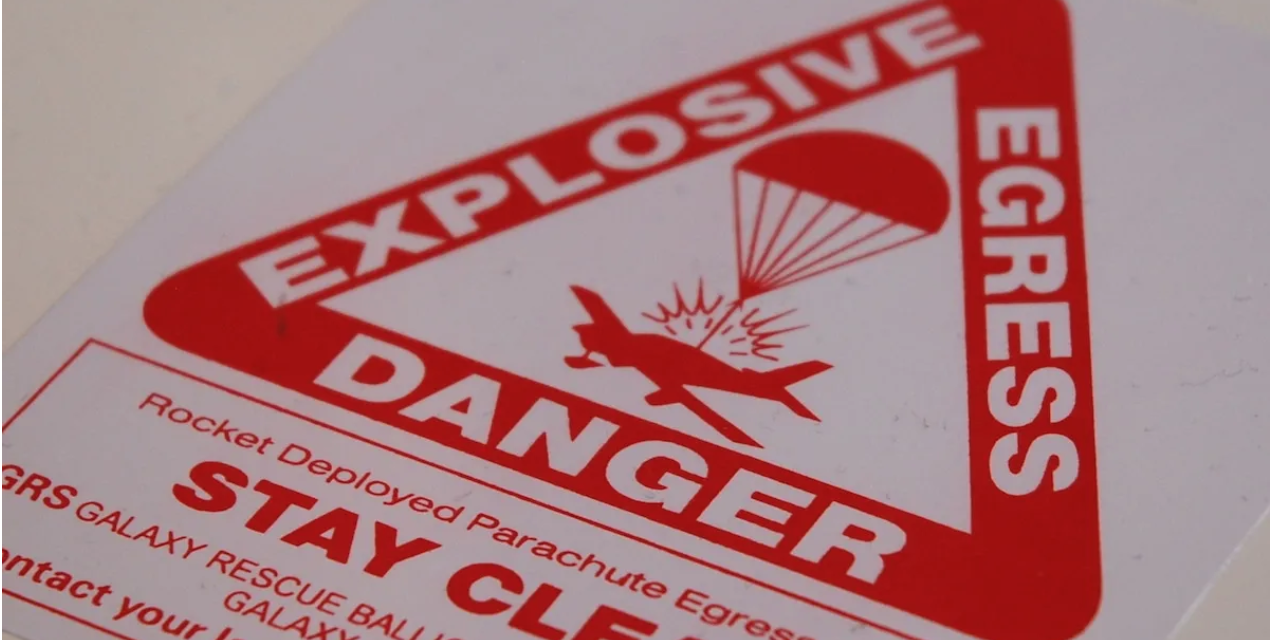 PARACHUTE ADAPTÈ A VOTRE ULM 

ACESSIBILITÉ DE LA POIGNÉ DU PARACHUTE
 
ENTRAINEMENT ET PROCEDURE 

VISUALISATION ET REPETITION DU GESTE 

INSTALATION CONFORME
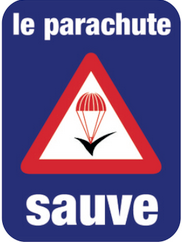 https://ffplum.fr/securite/sauvez-vos-vies-avec-le-parachute-de-secours